Тема 6. МІЖНАРОДНІ ВАЛЮТНО-ФІНАНСОВІ ВІДНОСИНИ
Сутність валютно-фінансових відносин і механізм міжнародних розрахунків
Валютний курс та режими його регулювання
Еволюція світової валютної системи
 Платіжний баланс країни
Сутність валютно-фінансових відносин і механізм міжнародних розрахунків
Міжнародні валютні відносини – це сукупність суспільних відносин, що складаються при функціонуванні валюти у світовому господарстві та обслуговують взаємний обмін результатами діяльності національних господарств. 
Розвиток міжнародних валютних відносин обумовлений зростанням продуктивних сил, створенням світового ринку, поглибленням міжнародного поділу праці (МПП), формуванням світової системи господарства, інтернаціоналізацією і глобалізацією господарських зв'язків.
Міжнародні валютні відносини поступово набули певних форм організації на основі інтернаціоналізації господарських зв'язків. 
Валютна система – це форма організації та регулювання валютних відносин, закріплена національним законодавством або міждержавними угодами. Це сукупність елементів, які структурно і функціонально взаємопов'язані і беруть участь у її функціонуванні та управлінні. Розрізняють національну, світову, міжнародну (регіональну) валютні системи. Національна валютна система (НВС) є складовою частиною грошової системи країни, хоча вона відносно самостійна і виходить за національні кордони. Її особливості визначаються ступенем розвитку і станом економіки та її зовнішньоекономічних зв'язків.
Національна валютна система нерозривно пов'язана зі світовою валютною системою (СВС), тобто формою організації міжнародних грошових відносин, що історично склалася та закріплена міждержавними домовленостями. 
СВС є сукупністю способів, інструментів і міждержавних органів, за допомогою яких здійснюється платіжно-розрахунковий обіг у межах світового господарства. Її виникнення і подальша еволюція відображають об'єктивний розвиток процесів інтернаціоналізації капіталу, що вимагають адекватних умов у міжнародній грошовій сфері. 
СВС містить низку елементів, серед яких: 
світовий грошовий товар і міжнародна ліквідність; 
валютний курс; 
валютні ринки; 
міжнародні валютно-фінансові організації; 
міждержавні домовленості.
Валюта - це це не новий вид грошей, а особливий спосіб їхнього функціонування, коли національні гроші опосередковують міжнародні торгові і кредитні відносини. Таким чином, гроші, які використовуються в міжнародних економічних відносинах, стають валютою. 
Розрізняють поняття «національна валюта» та «іноземна валюта». 
Під національною валютою розуміють встановлену законом грошову одиницю даної держави. 
До іноземної валюти відносять іноземні банкноти і монети, а також вимоги, виражені в іноземних валютах у вигляді банківських вкладів, векселів або чеків. 
Крім того, важливим є поняття «резервна валюта», під якою мається на увазі іноземна валюта, в якій центральні банки інших держав накопичують і зберігають резерви для міжнародних розрахунків за зовнішньоторговельними операціями та іноземними інвестиціями. Резервна валюта може служити базою визначення валютного паритету і валютного курсу для інших країн. У цій якості на практиці використовують долар США, євро, англійський фунт, японську йєну та швейцарський франк.
Міжнародна рахункова валютна одиниця використовується як умовний масштаб для порівняння міжнародних вимог і зобов'язань, встановлення валютного паритету і курсу, як міжнародний платіжний і резервний засіб. 
Процес демонетизації золота, втрата ним грошових функцій, негативні наслідки застосування нестабільних національних валют в якості світових грошей створили умови для впровадження у валютну систему Спеціальних прав запозичення (СПЗ; Special Drawing Rights - SDR), європейську валютну одиницю(ЕКЮ; Europian Currency Unit ECU), яку з 1999-2002 рр. поступово замінює євро (EURO) як прототип світових кредитних грошей, необхідних для обслуговування МЕВ. 
Ці нові форми світових грошей використовуються для безготівкових міжнародних розрахунків шляхом записів на спеціальних рахунках країн: СДР - в Міжнародному валютному фонді, ЕКЮ - в Європейському фонді валютного співробітництва (ЕФВС) і з 1994 р. до 1999 р. в Європейському валютному інституті Європейського союзу (ЄС). 
 Умовна вартість СДР та ЕКЮ обчислюється на базі середньозваженої вартості і зміни курсу валют, що входять до валютної корзини. З 1999 р. Європейський центральний банк випускає замість ЕКЮ євро спочатку для безготівкових розрахунків, а з 2002 р. - у готівковій формі.
Основним наднаціональним валютно-фінансовим інститутом, що забезпечує стабільність міжнародної валютної системи, є Міжнародний валютний фонд (МВФ). У його завдання входить протидія валютним обмеженням, створення багатонаціональної системи платежів за валютними операціями тощо
Міжнародна ліквідність - це спроможність країни або групи країн забезпечувати свої короткострокові зовнішні зобов'язання прийнятними платіжними засобами. Міжнародна ліквідність пов'язана із забезпеченням світової валютної системи міжнародними резервами, необхідними для її нормального функціонування, з порядком їх створення і регулювання. 
Міжнародна ліквідність характеризує стан зовнішньої платоспроможності окремих країн або регіонів. Основу зовнішньої ліквідності утворюють золотовалютні резерви держави. 
Структура міжнародної ліквідності включає в себе наступні компоненти: 
офіційні валютні резерви країн; 
офіційні золоті резерви; 
резервну позицію в МВФ (право країни-члена автоматично отримати безумовний кредит в іноземній валюті в межах 25% від її квоти в МВФ); 
рахунки в СДР і євро.
Міжнародна ліквідність виконує три функції: 
засобу утворення ліквідних резервів;
засобу міжнародних платежів (в основному для покриття дефіциту платіжного балансу);
засобу валютної інтервенції. 
Основну частину міжнародної валютної ліквідності становлять офіційні золотовалютні резерви, тобто запаси золота та іноземної валюти центрального банку і фінансових органів країни.
Особливе місце в міжнародній валютній ліквідності займає золото. Воно використовується як надзвичайний засіб покриття міжнародних зобов'язань шляхом продажу на ринку за необхідну іноземну валюту або передачі кредитору в якості застави при отриманні іноземних позик. 
Останнім часом спостерігається стійка тенденція до підвищення валютного компонента в загальній структурі міжнародних ліквідних активів, при цьому золото продовжує враховуватися за фіксованою ціною у 35 СПЗ за тройську унцію, що значно нижче ринкової ціни. Максимальна кількість золотих резервів припадає на частку промислово розвинених держав з урахуванням депозитів в Європейському валютному інституті (77% від усього світового запасу).
Валютні цінності обертаються на валютному ринку в найрізноманітніших формах. Мова йде про обіг міжнародних засобів платежу, в яких здійснюються відповідні розрахункові операції. Основою цих коштів є виражені в іноземній валюті міжнародні платіжні зобов'язання юридичних і фізичних осіб однієї країни по відношенню до юридичних і фізичних осіб іншої країни. 
У структурі цих зобов'язань велику питому вагу займають зобов'язання офіційних державних органів і урядів. У період зародження валютного ринку основним засобом міжнародних розрахунків був комерційний перекладний вексель, який у міжнародному обігові замінювали дорогоцінні метали (золото). Комерційні векселі насамперед почали використовуватися саме у зовнішній торгівлі і лише потім - у внутрішній. Останнім часом переказні векселі все більше витісняються іншими кредитними способами міжнародних розрахунків
Переказний вексель (тратта), що використовується в міжнародній торгівлі, є розпорядженням, яке вимагає від банку, що представляє імпортера, заплатити експортеру в обумовленій валюті певну кількість грошей. Переказний вексель може бути оплачений негайно або протягом певного періоду  через 30, 60 або 90 днів. У випадку, коли його оплата відкладається, він може бути реалізований на відкритому ринку цінних паперів. Така практика має значне поширення. 
З другої половини ХХ ст. в структурі міжнародного валютнокредитного обміну найбільшого поширення набули електронні перекази. Зазначені операції здійснюються банківськими установами різних країн, які підтримують взаємні кореспондентські відносини, відкриваючи для цього один у одного поточні рахунки - авуари (assets). Кореспондентські рахунки використовуються для збереження валютних ресурсів, здійснення взаємних платежів і переказів. Завдяки широкому використанню сучасних засобів зв'язку переказ грошових ресурсів здійснюється у найкоротші терміни - не пізніше другого дня після здійснення торговельної операції
Світовий валютний (форексний) ринок включає окремі ринки, локалізовані в різних регіонах світу, центрах міжнародної торгівлі і валютно-фінансових операцій. На валютному ринку здійснюється широке коло операцій, пов'язаних із зовнішньоторговельними розрахунками, міграцією капіталу, туризмом, а також зі страхуванням валютних ризиків і проведенням інтервенційних заходів. 
З одного боку, валютний ринок - це особливий інституціональний механізм, що опосередкує відносини з купівліпродажу іноземної валюти між банками, брокерами та іншими фінансовими інститутами. З іншого боку, валютний ринок обслуговує відносини між банками і клієнтами (як корпоративними, так урядовими й індивідуальними). Таким чином, учасниками валютного ринку є комерційні і центральні банки, урядові одиниці, брокерські організації, фінансові інститути, промислово-торгові фірми і фізичні особи, які оперують валютою.
Під міжнародним валютним ринком розуміють ланцюг тісно пов'язаних між собою системою кабельних і супутникових комунікацій регіональних валютних ринків. Між ними існує перелив коштів залежно від поточної інформації і прогнозів провідних учасників ринку щодо можливого стану окремих валют. Виділяються такі найбільші регіональні валютні ринки, як Європейський (у Лондоні, Франкфурті-на-Майні, Парижі, Цюриху), Американський (у Нью-Йорку, Чикаго, Лос-Анджелесі, Монреалі) і Азійський (у Токіо, Гонконгу, Сінгапурі, Бахрейні). Річний обсяг угод на цих валютних ринках становить, за оцінками провідних центральних банків, понад 450 трлн дол. На цих ринках котируються провідні валюти світу. Оскільки окремі регіональні валютні ринки знаходяться в різних часових поясах, міжнародний валютний ринок працює цілодобово.
Економічні агенти також можуть скористатися послугами термінового форвардного (forward) валютного ринку. Якщо учаснику валютного ринку буде потрібно купити іноземну валюту через певний період часу, він може укласти так званий строковий контракт на купівлю цієї валюти. Своєрідною комбінацією операцій спот і форвардних операцій виступають операції своп (swap), коли відбувається купівля іноземної валюти в обмін на вітчизняну з наступним викупом. До термінових валютних контрактів відносяться також ф'ючерсні контракти і валютні опціони. Як форвардний, так і ф'ючерсний (futures) контракт являє собою угоду між двома сторонами про обмін фіксованої кількості валюти на певну дату в майбутньому за заздалегідь обумовленим (терміновим) валютним курсом. 
Валютний опціон (option) - це контракт, який надає право (але не зобов'язання) одному з учасників угоди купити або продати певну кількість іноземної валюти за фіксованою ціною протягом деякого періоду часу. Покупець опціону виплачує премію його продавцеві замість його зобов'язань реалізувати вищевказане право
Валютні обмеження – система економічних, правових та організаційних заходів, що регламентують операції з національною та іноземною валютою, золотом тощо, з метою регулювання валютного курсу і платіжного балансу, а також розв’язання політичних проблем у світовому співтоваристві. Валютні обмеження можуть вводитися як окремими країнами або групою країн, так і міжнародними організаціями. 
В системі валютного регулювання основне місце відводиться урядовим заходам, що обмежують або жорстко регламентують обмін вітчизняної валюти на іноземну, і навпаки, тобто її конвертованість. Зміст поняття «конвертованість» полягає у здатності вільного обміну національної грошової одиниці на інші валюти, в можливості купівлі та продажу іноземної валюти.
Конвертованість – це загальноекономічна категорія, що включає в себе широке коло проблем, які не зводяться тільки до операцій з обміну валют. Це невід'ємний атрибут ринкової економіки, без якого країна не може ефективно включитися в міжнародний поділ праці, в різні структури світового ринку. Конвертованість передбачає відкритість економіки, лібералізацію зовнішньоекономічних зв'язків, вільну міграцію праці і капіталу, при цьому збалансованість експортних та імпортних операцій досягається економічними методами
Теорія і практика розрізняють повну і часткову конвертованість. Відповідно до цього валюти різних країн можуть бути віднесені до трьох категорій. До першої категорії – вільно конвертованих або повністю конвертованих – відносять ті валюти, які можуть вільно (без будь-яких обмежень) використовуватися за кордоном за всіма видами операцій платіжного балансу. Сьогодні існує обмежена кількість країн, валюти яких діють у режимі повної конвертованості, в тому числі економічно розвинені країни і всі держави-члени ЄС. Друга категорія – частково конвертовані валюти – може бути розбита на дві підгрупи. До першої підгрупи відносять внутрішньо конвертовану валюту, яка має можливість вільного обміну на іноземну тільки на території своєї країни
Друга підгрупа об'єднує валюту з зовнішньою конвертованістю, за якої дозволяється використання національної валюти в міжнародних розрахунках за окремими видами операцій платіжного балансу і переважно для нерезидентів. Мова йде про надання можливості зазначеним особам здійснювати перекази цієї валюти за кордон і вільно обмінювати зароблену в цій країні валюту на будь-яку іноземну. 
Країн, які мають частково конвертовану валюту, значно більше, ніж країн із вільно конвертованою валютою. Однак найбільша кількість країн у світі має неконвертовані валюту, тобто валюту третьої категорії. 
Відповідно до вимог Статуту МВФ валюта не може мати статус конвертованості, якщо обмеження зачіпають платежі по поточним міжнародним операціям, таким як платежі за результатами зовнішньої торгівлі, короткострокові банківські та кредитні операції, платежі з погашення позик і відсотків по них, грошові перекази некомерційного характеру тощо.
2. ВАЛЮТНИЙ КУРС ТА РЕЖИМИ ЙОГО РЕГУЛЮВАННЯ
Валютний курс визначають як вартість грошової одиниці однієї країни, виражену в грошових одиницях іншої країни. 
Валютний курс необхідний для:
обміну валют при торгівлі товарами і послугами, русі капіталів і кредитів; 
порівняння цін на світових товарних ринках, а також вартісних показників різних країн; 
періодичної переоцінки рахунків в іноземній валюті фірм, банків, урядів і фізичних осіб.
В основі фіксованого курсу лежить валютний паритет, тобто офіційно встановлене співвідношення грошових одиниць різних країн. 
Із середини 1970-х рр. введені паритети на базі валютного кошика. Це метод порівняння середньозваженого курсу однієї валюти по відношенню до певного набору інших валют. 
Сучасна валютна корзина СПЗ складається з чотирьох валют (до 1 січня 1981 р. - 16 валют, до 1999 р. - 5 валют). Визначення питомої ваги кожної валюти здійснюється з урахуванням частки країни в міжнародній торгівлі, але для долара береться до уваги його питома вага в міжнародних розрахунках.
Плаваючі валютні курси залежать від ринкового попиту та пропозиції на валюту і можуть значно коливатися за величиною. 
Практично існують п'ять систем валютних курсів: 
1. Вільне («чисте») плавання
Вільне плавання означає, що валютний курс визначається виключно ринковими силами попиту та пропозиції. Центральний банк не втручається в ринок для впливу на курс валюти. Режим дозволяє швидко реагувати на зміни економічної ситуації, але може призвести до високої волатильності курсів.
2. Кероване плавання
Кероване плавання передбачає, що центральний банк час від часу втручається в валютний ринок, щоб стабілізувати курс своєї валюти. Втручання може здійснюватися через купівлю-продаж валюти на ринку або зміну процентних ставок. Режим дозволяє поєднувати ринковий механізм з політичними цілями центрального банку.
3. Фіксовані курси
Фіксовані курси означають, що валютний курс прив'язаний до іншої валюти або кошика валют за фіксованим обмінним курсом. Центральний банк зобов'язується підтримувати цей курс шляхом втручання на валютний ринок. Фіксовані курси забезпечують стабільність, але можуть бути складними для підтримки в умовах економічної нестабільності.
4. Цільові зони
Цільові зони - це компроміс між вільним плаванням та фіксованими курсами. Вони передбачають встановлення діапазону допустимих коливань валютного курсу. Центральний банк втручається лише тоді, коли курс виходить за межі цього діапазону. Режим дозволяє забезпечити певну стабільність, зберігаючи деяку гнучкість курсу.
5. Гібридна система валютних курсів
Гібридна система валютних курсів поєднує елементи різних режимів. Наприклад, центральний банк може використовувати фіксований курс для основних торговельних партнерів та вільне плавання для інших валют. Цей підхід дозволяє врахувати специфіку окремих ринків та забезпечити ефективне управління валютними ризиками.
Фактори, що впливають на валютний курс:
темп інфляції;
стан платіжного балансу;
різниця процентних ставок в різних країнах;
діяльність валютних ринків та спекулятивні валютні операції;
ступінь використання певної валюти на євроринку та міжнародних розрахунках;
прискорення чи затримка міжнародних платежів;
ступінь довіри до валюти на національному та світових ринках;
валютна політика;
продуктивність праці;
довгострокові темпи зростання національної економіки;
місце і роль країни у світовій торгівлі;
вивіз капіталу.
3. Еволюція світової валютної системи

До нині існували наступні світові валютні системи: 
Паризька валютна система, 
Генуезька валютна система, 
Бреттон–Вудська валютна система, 
Ямайська валютна система.
 Кожна з даних валютних систем створювалася у відповідності до певних економічних запитів та історичних подій тих часів.
1. Паризька валютна система.
 Період її існування охоплює 1867 – 1914 р.р. Об’єднала більше 30 країн–підписантів світу. Система базувалась на золотомонетному стандарті і тому отримала назву “золотомонетного стандарту”. Прообразом цієї світової валютної системи був Латинський монетний союз, який виник у 1865 р. і до складу якого входили чотири західноєвропейські країни. В основу цієї валютної системи було покладено золото, яке виконувало функцію еквівалента обміну валют через їх фіксований золотий вміст. За даної системи курси валют для валют країн–членів були обов’язково фіксованими. Кожна держава мусила мати певні золоті запаси для виконання своїх зобов’язань.
2. Генуезька валютна система. 
Була утворена рішенням міжнародної Генуезької конференції у 1922 році між Великобританією, Францією Сполученими Штатами Америки. Це нова модифікація “золотого стандарту”, яка отримала назву “золото- злиткового стандарту”. Сутність даної валютної системи полягала втому, що гроші, які були в обороті, або частково, або повністю можна було обмінювати на зливкове золото в необмеженій кількості у будь–який час. Однак, на практиці, тільки певна частина банкнот обмінювалася таким чином, банки не зберігали повного золотого покриття грошей. Обсяг банкнот, який існував на той час, завжди перевищував обсяг грошового металу, який зберігався в банку. За даної валютної системи на золото обмінювалися долар, французький франк та фунт стерлінгів. Декілька десятків країн світу обмінювали національні банкноти на зазначені валюти, які обмінювалися на золото, тобто вони виконували функцію золотодевізних валют. Генуезька валютна система проіснувала до 1929 року. Однією з головних причин розвалу даної системи була зростаюча невідповідність паритетів обміну валют у зв’язку з інфляцією.
3. Бреттон–Вудська валютна система. 
Після закінчення другої світової війни у 1944 році Сполучені Штати Америки та Великобританія роблять кроки, пов’язані зі створенням нової вільної та стабільної валютної системи. Нова валютна система утворилася на конференції 44 держав антигітлерівської коаліції в Бреттон–Вудс (США, штат Нью–Гемпшир). Сполучені Штати запропонували створити систему регульованих пов’язаних валютних курсів, яка б зберегла переваги фіксованих валютних курсів, але оминула б її вади. Для того щоб нова система стала діє спроможною, на цій конференції було вирішено створити Міжнародний Валютний Фонд (МВФ),  який  би  фінансував  короткострокові  дисбаланси  уміжнародних платежах. Окрім даного валютного інституту передбачалося створити Міжнародний банк реконструкції та розвитку, який би надавав довгострокові кредити державам, що мали в цьому потребу.
4. Ямайська валютна система. Її започаткували в 1976 році на нараді МВФ у Кингстоні(Ямайка). Вона існує до нині.
Основні принципи Ямайської світової валютної системи є наступні:
Монетарна функція золота у якості міри вартості та точки відліку валютних курсів відмінялася;
Введення стандарту спеціальних прав запозичення (Speicialdrawingrights – SDR) з метою зробити ці валюти основним резервним авуаром та зменшити роль інших резервних валют, особливо долара;
Валютні  відносини  між  країнами  стали  базуватися  наплаваючих валютних курсах їх національних грошових одиниць. Коливання курсів обумовлюються двома основними факторами – реальними вартісними співвідношеннями, покупною спроможністю валют на внутрішніх ринках країн.
4. Платіжний баланс країни

Платіжний баланс країни – це статистичний звіт, в якому в систематизованому вигляді наведені зведені відомості щодо зовнішньоекономічних операцій резидентів країни з нерезидентами за певний період. При публікації платіжний баланс може бути представлений в "стандартній" (інакше кажучи, "нейтральній"), або в "аналітичній" формі.
У першому випадку ("стандартний вигляд") товари, послуги та поточні трансферти об'єднуються в рахунку поточних операцій, а капітальні трансферти, прямі інвестиції, портфельні інвестиції, фінансові похідні, інші інвестиції та резервні активи — в рахунку операцій з капіталом та фінансовими інструментами. Однак, МВФ рекомендує складати альтернативну версію платіжного балансу, суть якої полягає в перекласифікації і перегрупуванні наявних відомостей таким чином, щоб по можливості відокремити первинні, автономні операції від вторинних.
Другий варіант ("аналітичний вигляд") передбачає виведення активного або пасивного сальдо платіжного балансу, яке повинно визначатися як сумарний результат незалежних, автономних операцій поточного і капітального характеру, що здійснюються резидентами й нерезидентами, і, таким чином, виявляти спрямованість зовнішньоекономічної діяльності країни.
Графік зведеного балансу України за роками
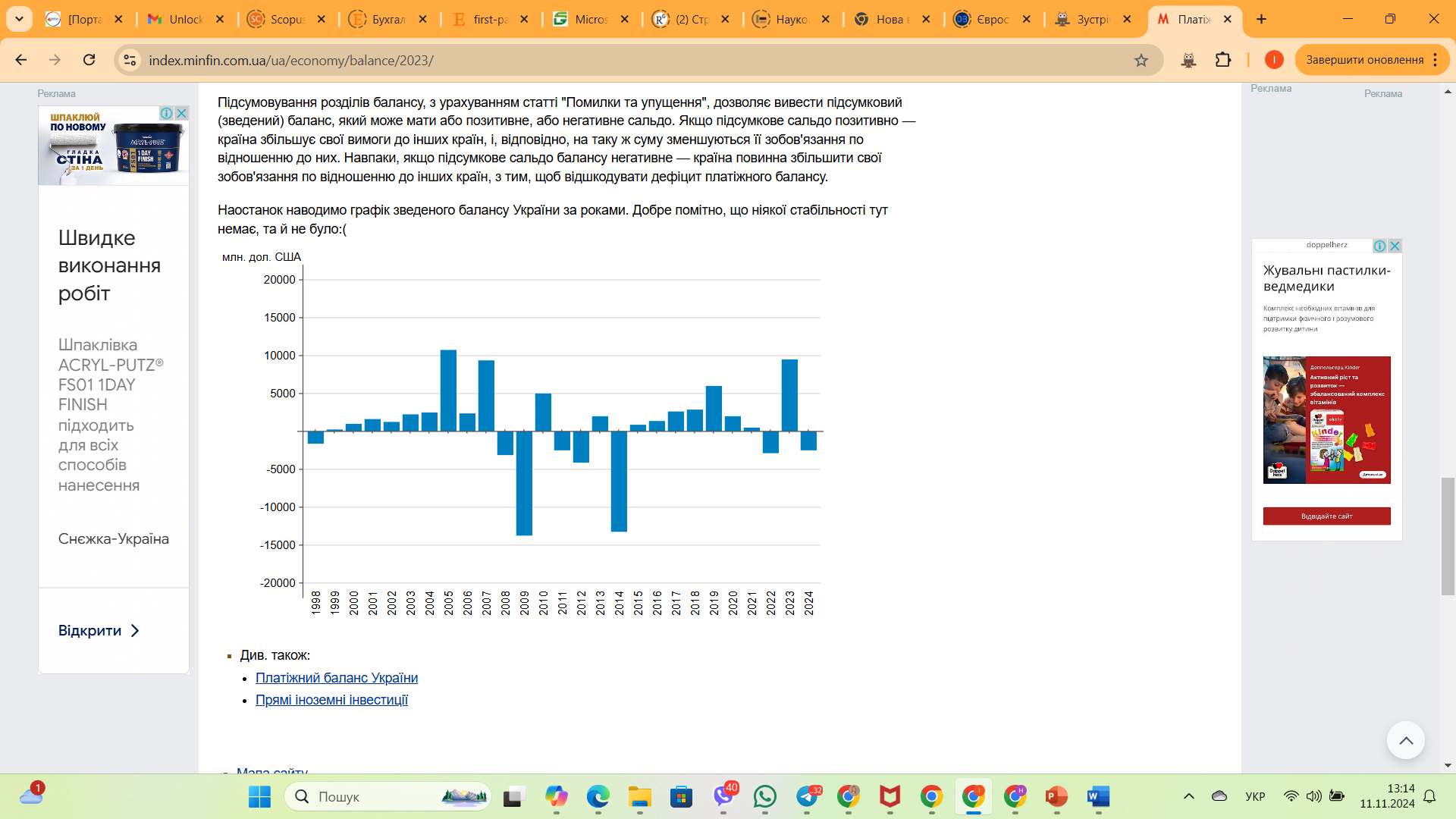